Revisiting the charged kaon mass
Damir Bosnar
with M.Makek and P. Žugec
Department of Physics, University of Zagreb, Zagreb, Croatia
C. Curceanu et al. Laboratori Nazionali di Frascati
J. Zmeskal et al. Stefan Meyer Institute, Vienna
and SIDDHARTA-2
Croatian Science Foundation 
Project 8570
Motivation and previous measurements of the charged kaon mass
Preparations for  measurements at DAɸNE LNF during SIDDHARTA-2 run:
      hardware and simulations
3rd Jagiellonian Symposium on Fundamental and Applided Subatomic Physics, Krakow, 24-28 June 2019
Motivation
The accuracy of the determination of the charged kaon mass (mK=493.677±0.013 MeV, 26 p.p.m.) is  much less than the accuracy of the charged pion mass (mπ=139. 57061±0.00023 MeV, 1.6 p.p.m.), PDG2018. 

Serious disagreement between the two precise measurements
 ->Large scaling factor: S=2.4 (mK=493.677±0.005 MeV)

Kaon mass has large influence on the K-N scattering lengths and through them on the kaon-nucleon sigma terms and eventually degree of chiral symmetry breaking.
Measurements of kaon mass, history
Q value K-->π++π-+π-
     W.H. Barkas, Annu. Rev. Nuclear Sci. 15 (1965) 67                          	   mK=493.75+0.16 MeV 

Range measurements in emulsions 
  (A. Barbaro-Galtieri et al., Revs. Mod. Phys. 42 (1970) 87,                                mK=493.7+0.3 MeV;
     L.M. Barkov et al. Nucl. Phys. B148   (1979) 53  (ɸ->K+K-)                               mK=493.670+0.029 MeV

Energies of X-ray transitions in kaonic atoms,              mK=493.679 ± 0.013 MeV  
   all with energetic kaons  (PDG2018)
The main disagreement is between the two most recent and precise measurements (x-ray energies from kaonic atoms):
     mK=493.696±0.007 MeV    
     A.S. Denisov et al. JEPT Lett. 54 (1991)558
     K- 12C, crystal diffraction spectrometer 
     (6.3 eV at 22.1 keV), 4f-3d
PDG 2018:
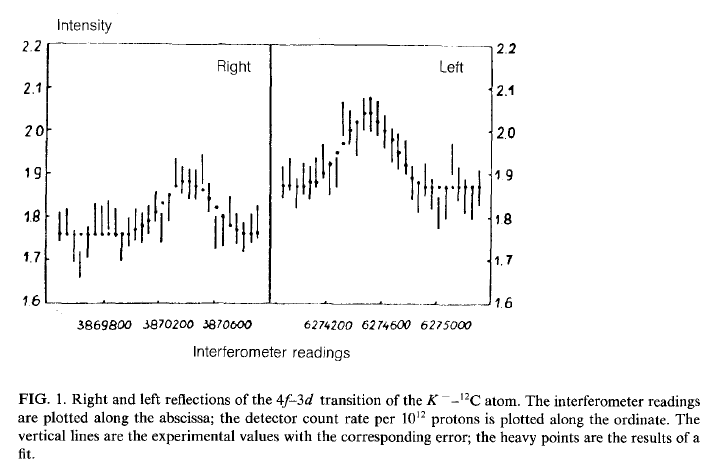 mK=493.636±0.011 MeV    
     K.P. Gall et al. Phys. Rev. Lett. 60 (1988)186
     K- Pb, K- W; HPGe detector (1 keV), K-Pb (9 -> 8),
     K-Pb (11 -> 10), K-W (9 -> 8), K-W  (11 -> 10),
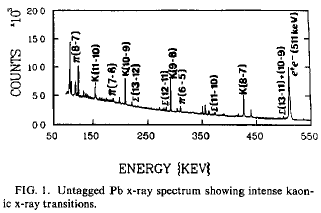 PDG2018
mK=493.679 ± 0.013 MeV
Average  mK=493.679 ± 0.006 MeV     S=2.4
Previous measurements, motivation
PDG2018:
PDG18 conclusion:
” While we suspect that the GALL 88 K− Pb (9 ->8) measurements could be the problem, we are unable to find clear grounds for rejecting it. Therefore, we retain their measurement in the average and accept the large scale factor until further information can be obtained from new measurements and/or from reanalysis of GALL 88 and CHENG 75 data”.
It is sufficient that the new measurement has the same precision (10 keV) as the 2 previously mentioned measurements,  which differ by 60 keV (PLB535 (2002)52):
-if the new result agrees with  Denisov (and results from Gall are disregarded) the precision would be 5 keV (10 p.p.m)
-it the new results agrees with Gall, the precision would be 7 keV (14 p.p.m.)
-> substantial improvement in the precision
Principles of measurements in kaonic atoms
Measure X-ray energies in kaonic atoms for  transitions not influenced by strong interactions.

In order to determine the kaon mass, the experimental energies have to be compared with the calculated energies obtained with a certain K-mass value (corrections: vacuum polarization, electron screening, non-circular trasitions)

Measurements with HPGe detectors and with crystal diffraction spectrometer, TES, …
Kaonic atom formation
X-ray energies in kaonic atoms
Kaon cascade -> X-rays
Kaon absorption
K-
1) Kaon capture
Interesting X-rays from the
the transitions in the middle 
of spectrum:
No influence from strong 
      interaction
avoid electron screening
      of nuclei
e-
X-ray
2) Kaon cascade
3) Kaon absorption
Measurement at DAɸNE with HPGe
-> Our aim is to do  measurements with HPGe detector(s) during SIDDHARTA-2 run at DAɸNE -  using the available space at the SIDDHARTA-2 interaction region and with different solid targets.

All previous measurements have used energetic kaons and a thick degrader to slow them down was necessary.

Advantage: DAɸNE is producing low momenta kaon pairs – no need for degrader. No secondary particles in the beam.
Disadvantage: High background from the beam  close to the interaction point (unknown!).

   Background originating from the kaons absorbed in nuclei.
e+e-- -> ɸ -> K+K-,  EK ≈ 16 MeV
-> Our aim is to do  measurements with HPGe detector(s) during SIDDHARTA-2 run at DAɸNE -  using the available space at the SIDDHARTA-2 interaction region and with different solid targets.
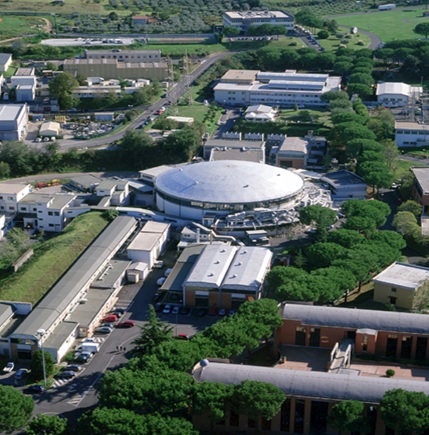 SIDDHARTA-2 at DAɸNESilicon Drift Detector for Hadronic Atom Researchby Timing Application
2019/2020 SIDDHARTA-2 run: X-ray transitions in gaseous targets: deuterium, helium, …
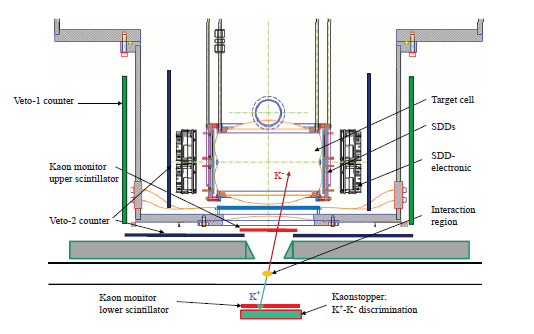 e+
e-
Advantage: DAɸNE is producing low momenta kaon pairs – no need for degrader. No secondary particles in the beam.
Disadvantage: High electromagnatic background from the beam  close to the interaction point (unknown!).
Background originating from the kaons absorbed in nuclei.
Measurement at DAɸNE with HPGe during SIDDHARTA-2 run
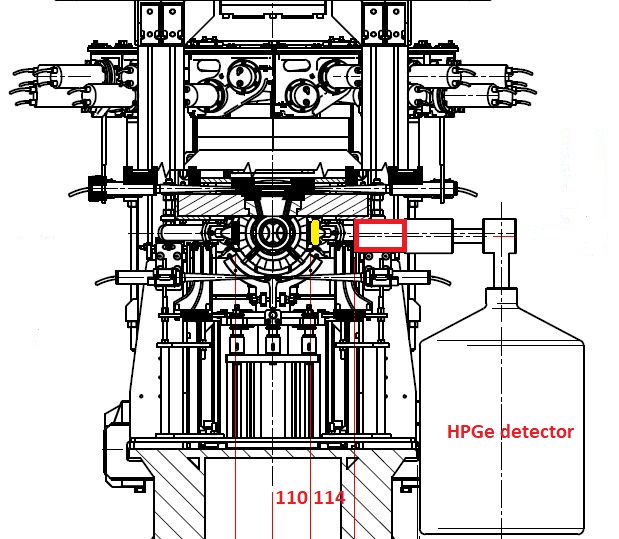 HPGe detector system is
independent of SIDDHARTA-2
Signal from the luminometer
 (80x40x2 mm3) as a trigger
 for HPGe detector.
Interaction point
Positions of the target 
and the HPGe detector
is restricted by 
SIDDHARTA-2 setup
-> Hardware preparations

-> Simulations (GEANT4)
Figure: Cesidio Capoccia
Preparation of the measurement at DAɸNE with HPGe
Our aim is to do  measurements with HPGe detector(s) during SIDDHARTA-2 run -  using the available space at the SIDDHARTA-2 interaction region with different solid targets (Pb, W, …).

-> Hardware preparation
-> Simulations: to determine position and size of the target, degrader,        
     and position of the detector, estimate duration of measurement.
Measurement at DAɸNE with HPGe during SIDDHARTA-2
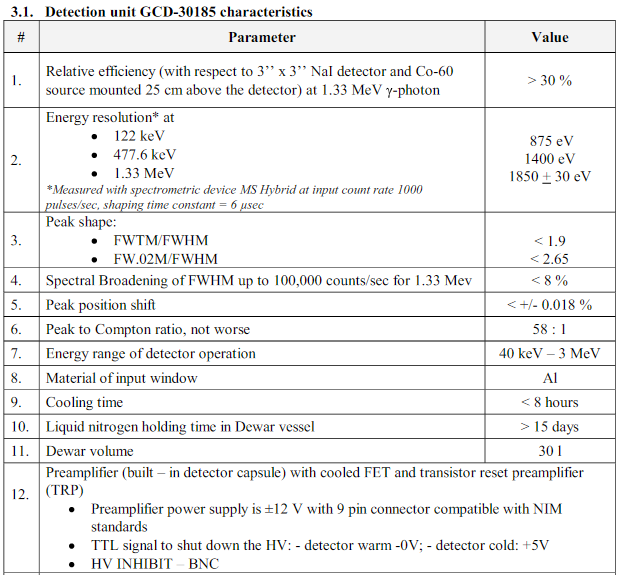 BSI HPGe detector with 
transistor reset preamplifier (TRP).
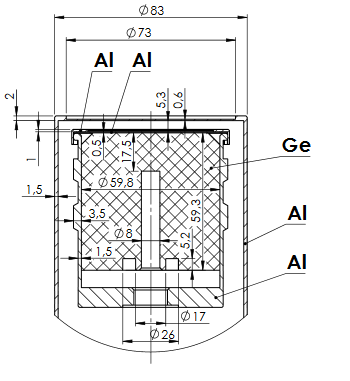 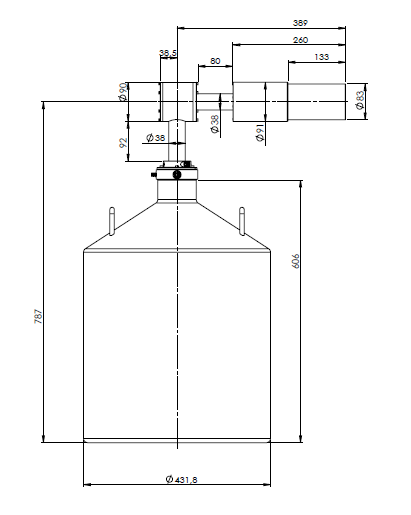 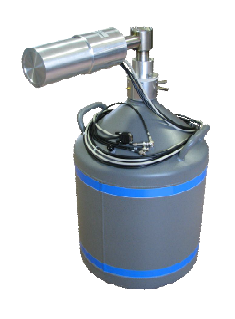 HPGe active detector diameter 60 mm, height 60 mm.
Analog electronics and fast pulse digitizer.
Laboratory tests of HPGe (BSI - TRP preamp) & analog electronics
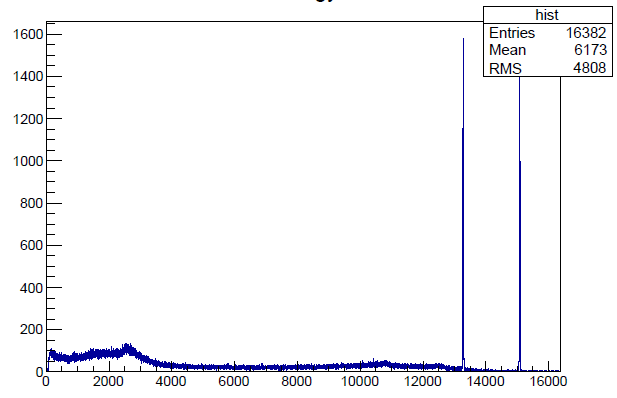 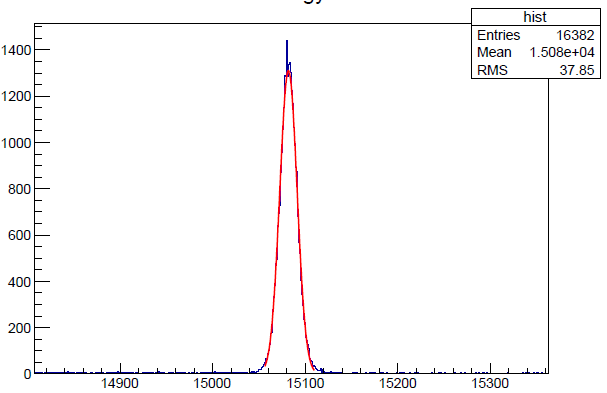 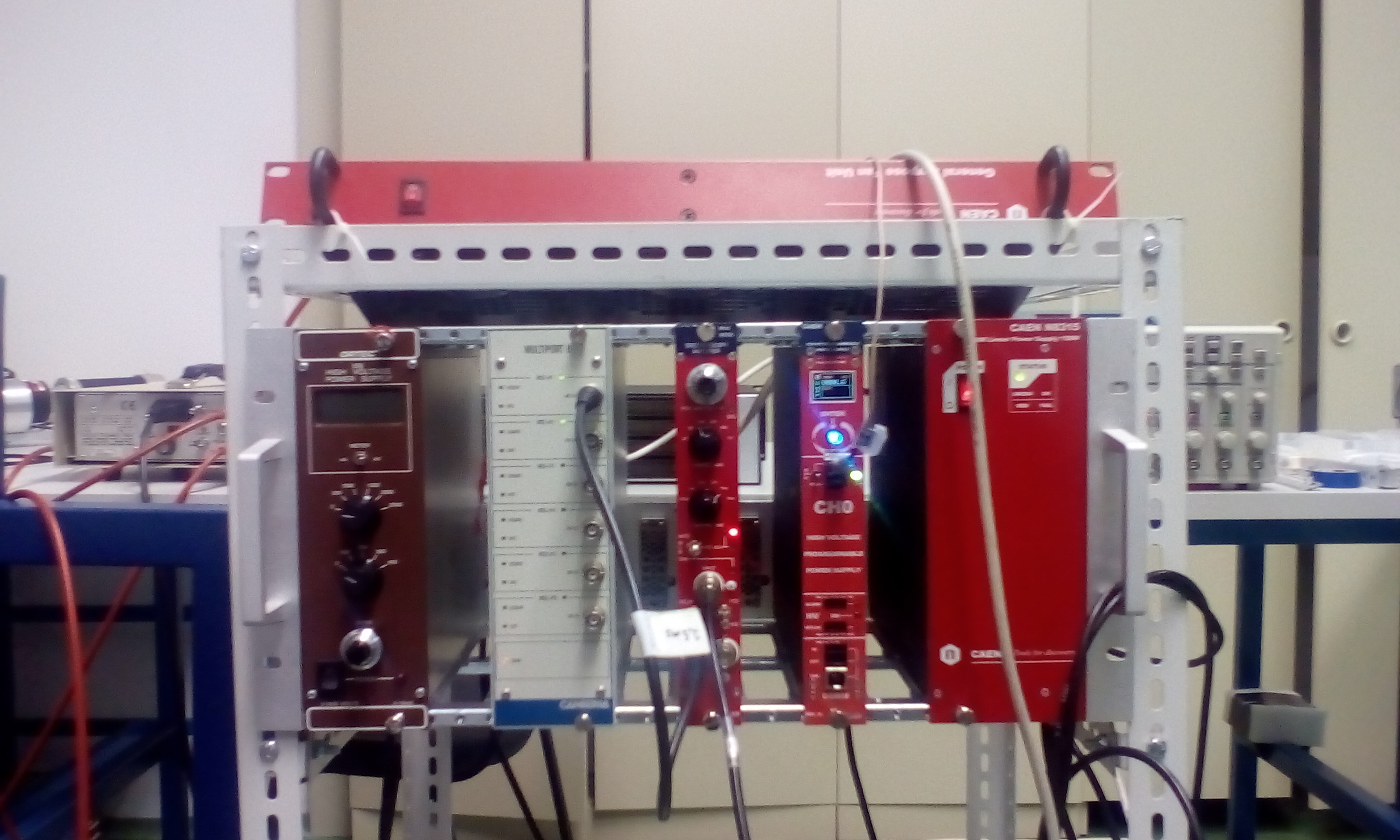 Signal from spectroscopy amplifier
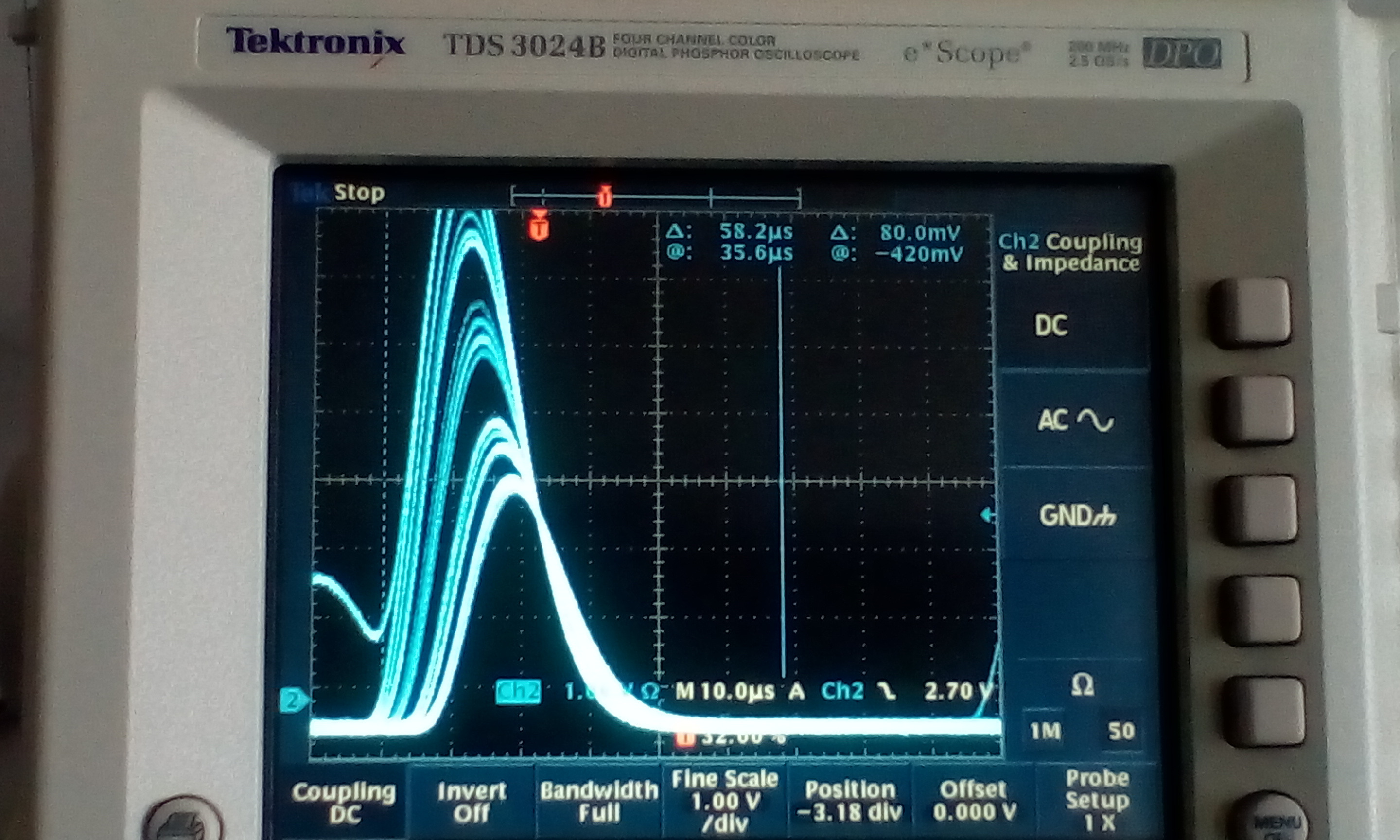 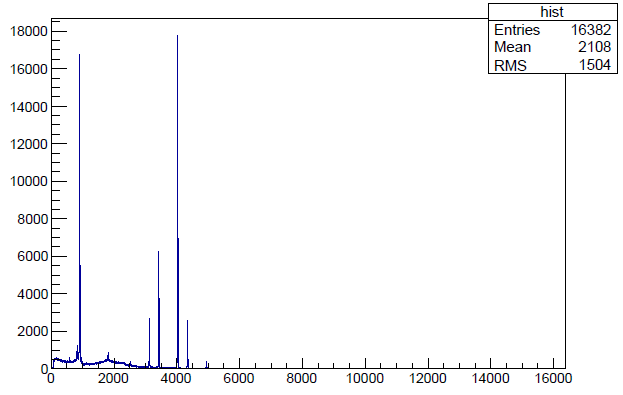 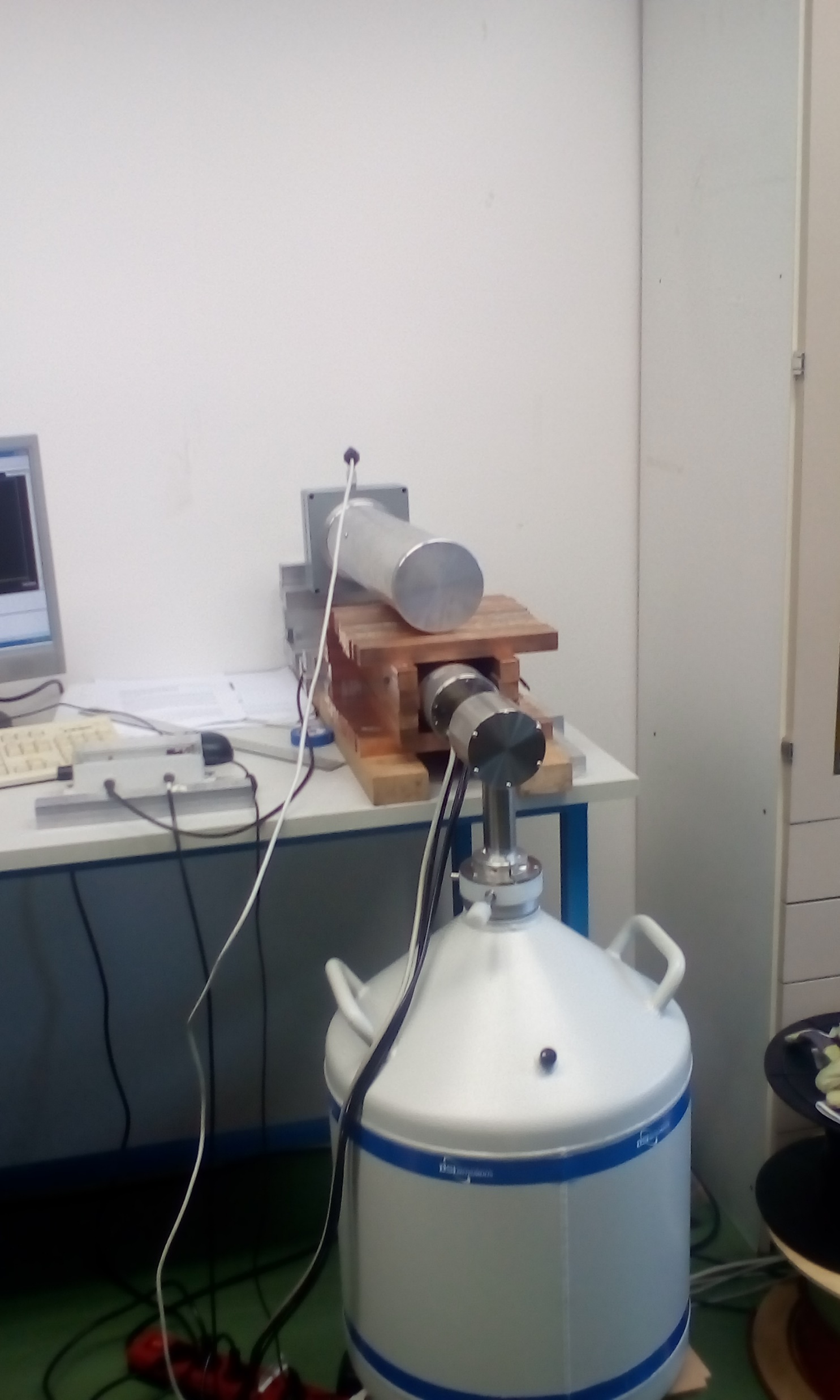 Signal from preamp of HPGe with TRP
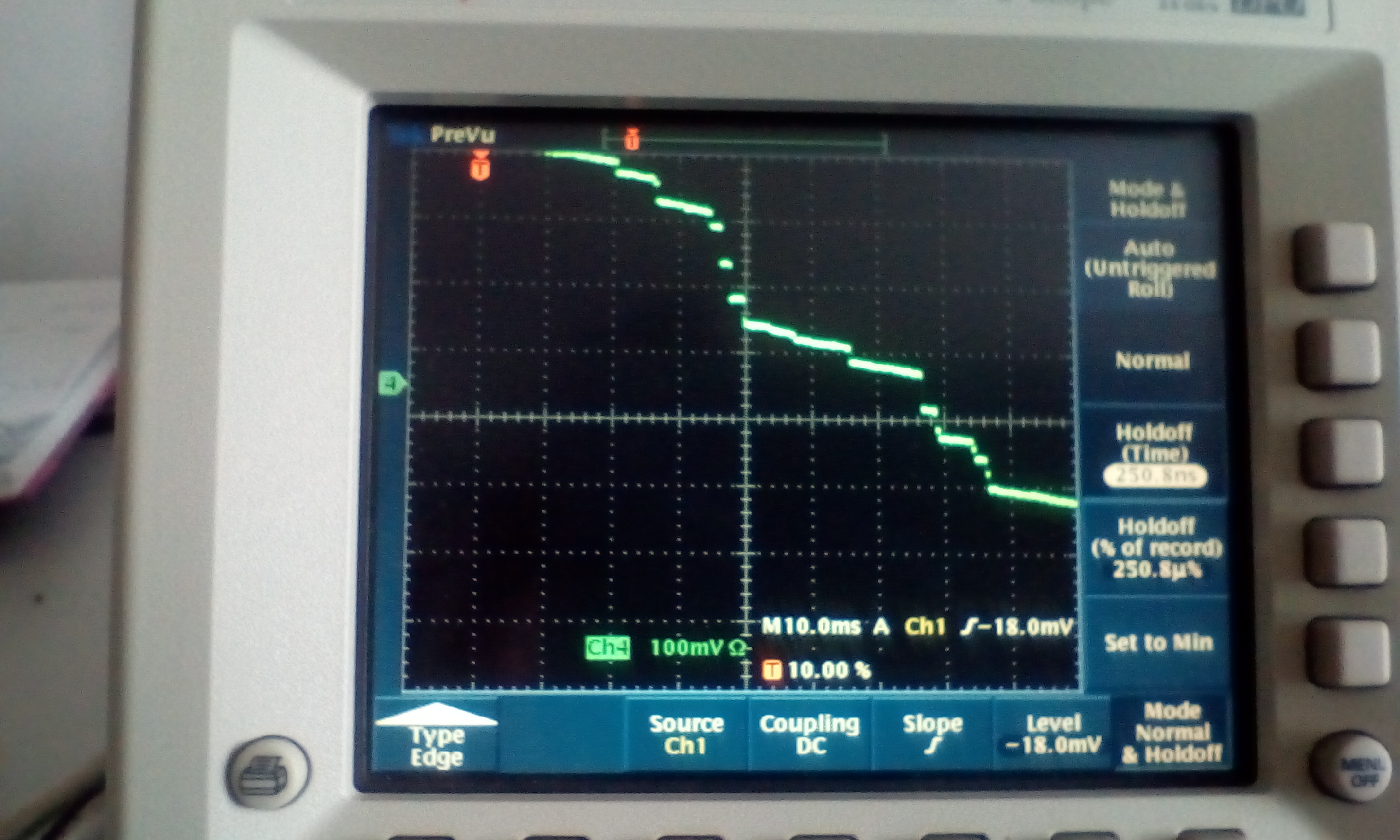 Pb lines
Stability tests
60Co, 133Ba spectra,
 resolutions:   0.870 keV  at   81 keV
                         1.06 keV  at  302.9 keV
      1.11KeV    1.43 keV  at  356 keV
                         1.67 keV  at  1330 keV
CAEN spectroscopy amplifier N968, Canberra
 Multiport II, Canberra Genius DAQ + analysis
Laboratory tests of HPGe (BSI - TRP preamp) & fast pulse digitizer, CAEN DT5781 4 ch, 14 bit,
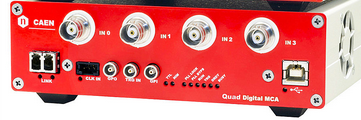 CAEN DT5781 4 ch, 14 bit, 10ns sampling time
Signal from spectroscopy amplifier ~20 μs (shaping time 6 μs),
 restriction on the rate.
Digital Pulse Processing for Pulse Height Analysis firmware , based on 
     V.T. Jordanov et al. Nucl. Instr. Meth. A 353    
     (1994) 337 
Coincidences
Signal from preamp of HPGe with TRP
Signal from HPGe with RC preamp
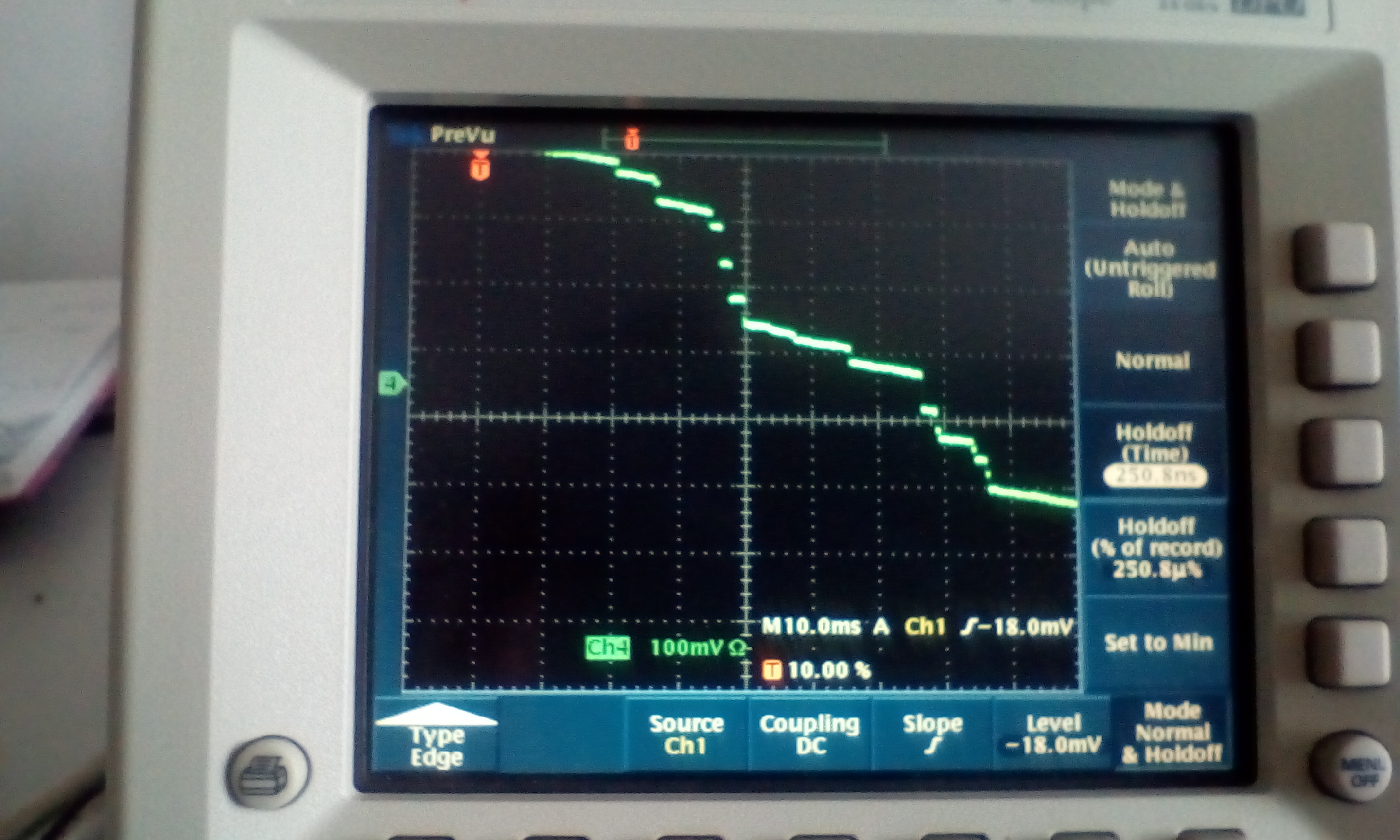 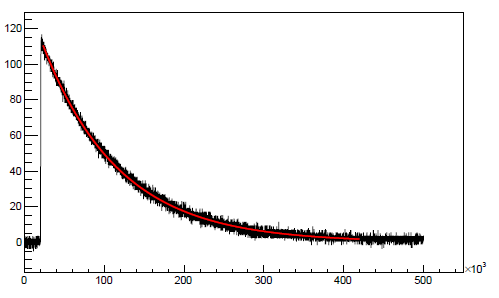 Tests: 133Ba
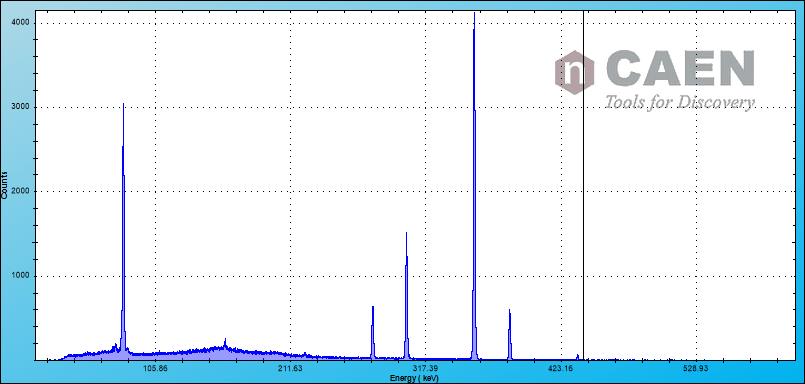 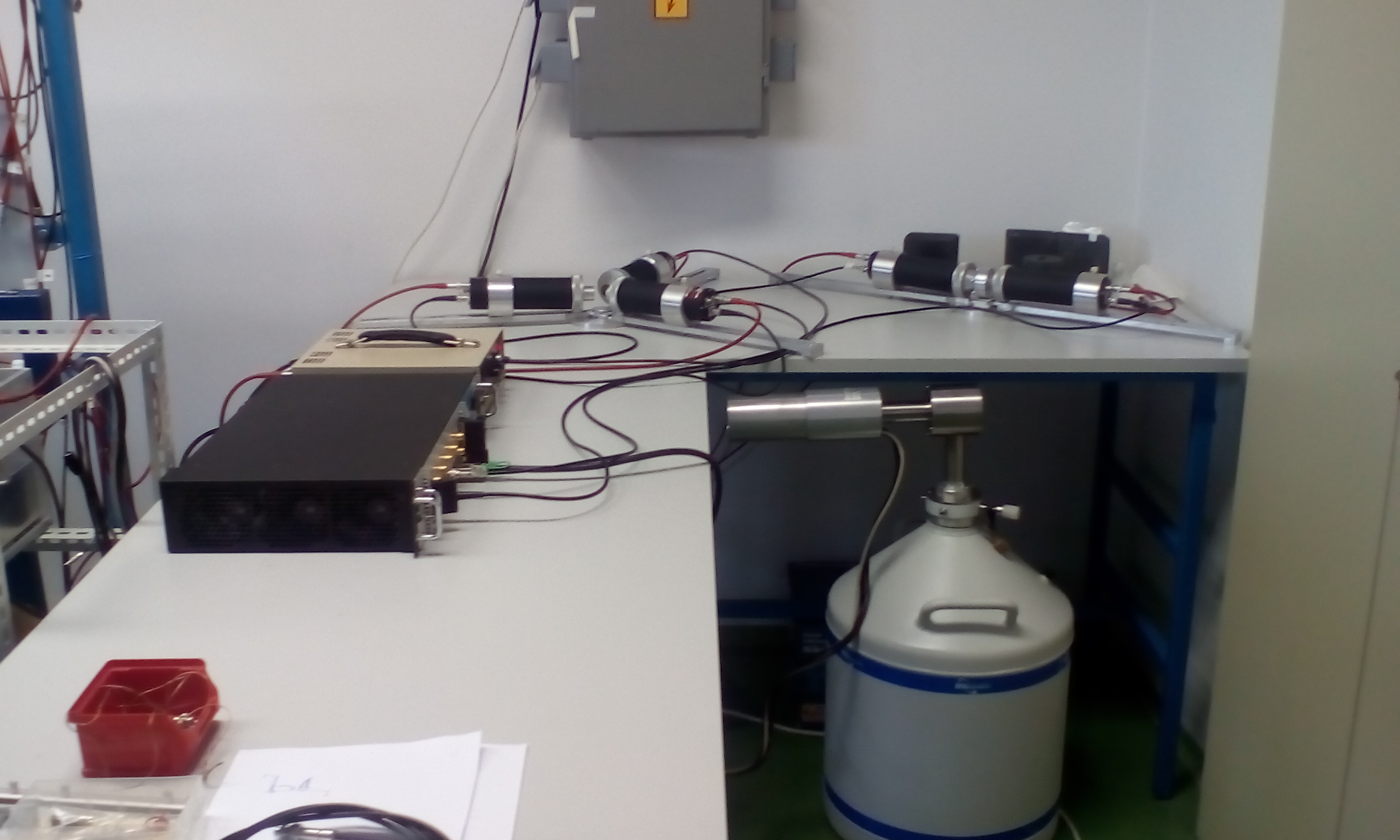 Setup ready for
measurements!
Possible rates up to 150 kHz
Measurement at DAɸNE with HPGe during SIDDHARTA-2 run
Signal from the luminometer
 (80x40x2 mm3) as a trigger
 for HPGe detector.  

The position of luminometer 
110 mm from the interaction point (+30 mm) .

Targets (Pb, W) just behind
the luminometer, 
80mm x 40mm x 0.6mm 
no degrader
min. 100 mm from the HPGe
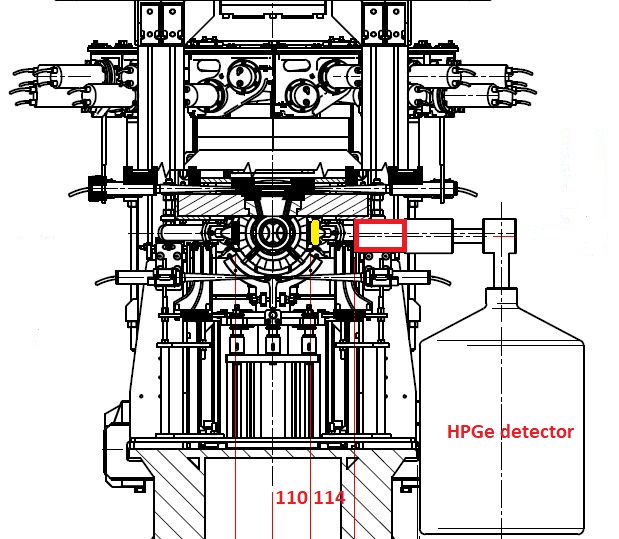 Positions of the detector and 
the target (size)
are being determined by 
GEANT4 simulations.
Efficinency
Background (kaon absorption)
Figure: Cesidio Capoccia
Simulations – GEANT4
To estimate the thickness and size of the target, setup configuration and HPGe efficiency
To estimate background – from the beam (?) and from the kaon absorption and to determine optimal position of the detector and target (+ target size) and shielding .
To estimate required time for the measurements.


Not all parameters are known: beam background !? – test measurements with the beam  are required.
Simulations – HPGe efficiency
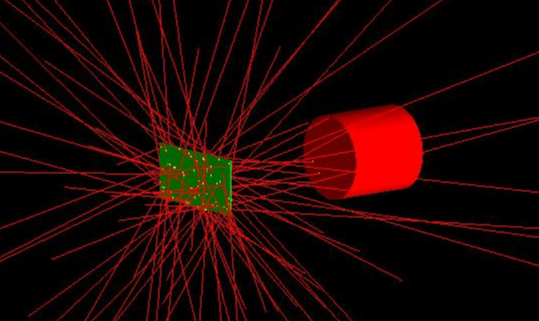 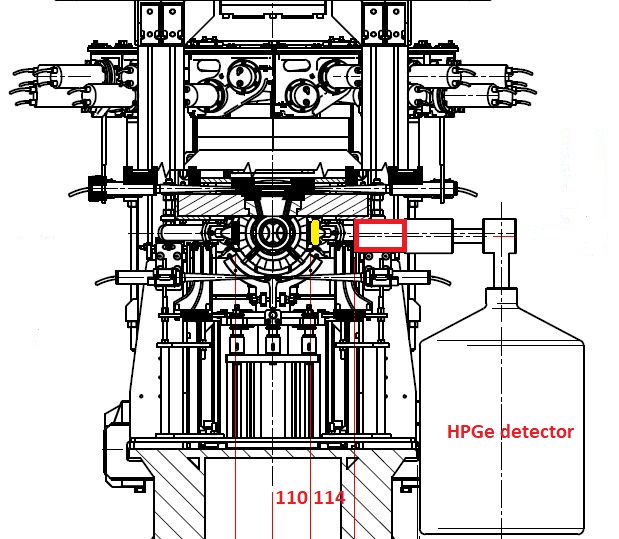 HPGe 150 mm from Pb sheet
Pb 80mm x 40mm x X.Ymm
0.6 mm Pb sufficient to stop K-, no degrader
Simulations – kaon absorption background
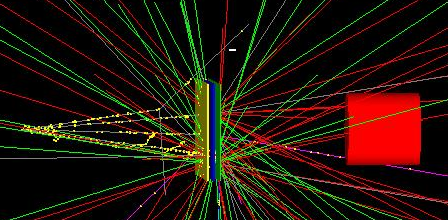 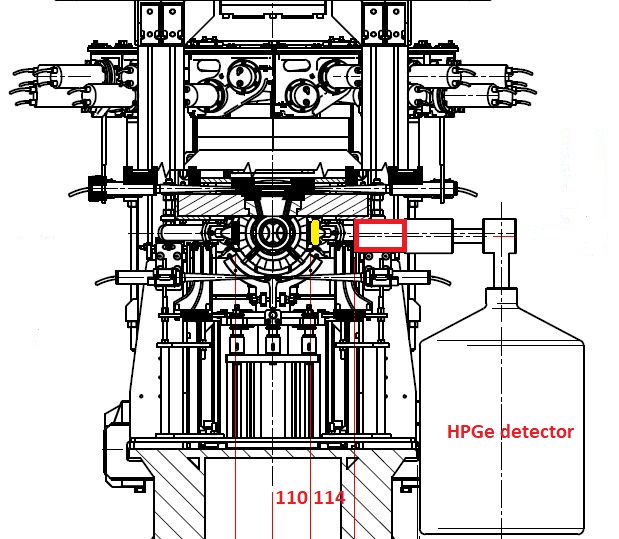 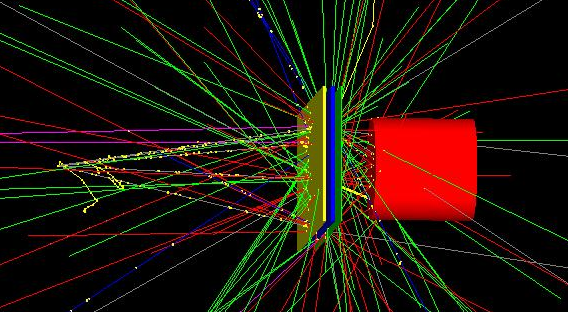 Pb 80mm x 40mm x 0.6mm
0.6 mm Pb sufficient to stop K-, no degrader
HPGe min. 114 mm from luminometer
interaction point is 110 mm from luminometer
Simulations – HPGe efficiency
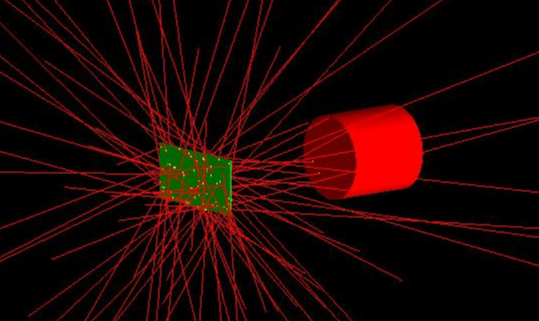 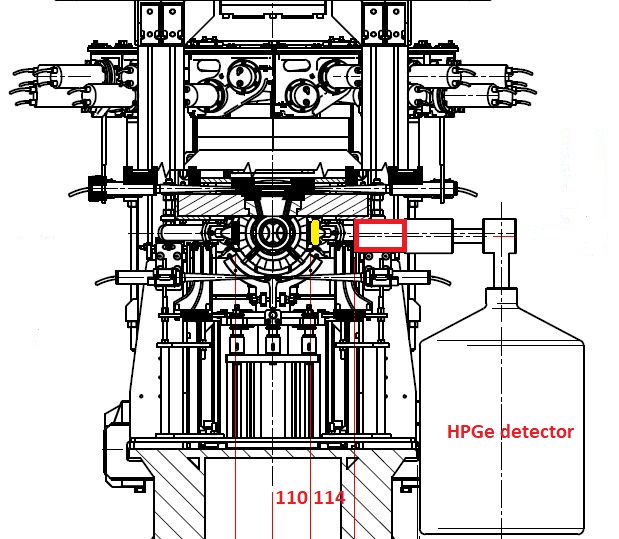 Ex=291.6 keV (Pb 9->8)
Pb 80mm x 40mm x 0.6mm
0.6 mm , no degrader
HPGe minimal distance approx 110mm from the target
Estimation of the requested number of X-rays in the peak (Pb, 9->8 transition,291 keV)
FWHM(302.9 keV)=1.106 keV
N≈10.000 X-rays in the peak (291.6 kEV)
to reach the precision of previous
measurements.
Calculation: A. Scordo
Second HPGe detector
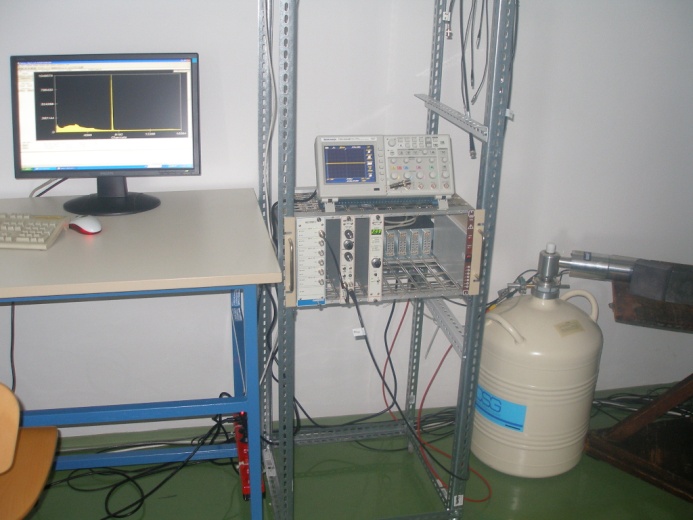 Additional HPGe detector 
with RC preamplifier (DSG)
Summary and outlook
HPGe detector with TRP (BSI) ready for the measurements with analog electronics and fast pulse digitizer. 
  (and DSG HPGe detector, with RC amplifier)

Test measurements / measurements in parallel with SIDDHARTA-2 2019/2020 run.

If the beam background is not to high, measurements with the required precision are entirely feasible!
Thank you for your attention !
Backup slides
Estimation of the requested number of X-rays in the peak (Pb, 9->8 transition,291 keV)
FWHM(302.9 keV)=1.106 keV
N≈10.000 X-rays in the peak (291.6 kEV)
to reach the precision of previous
measurements.
Calculation: A. Scordo